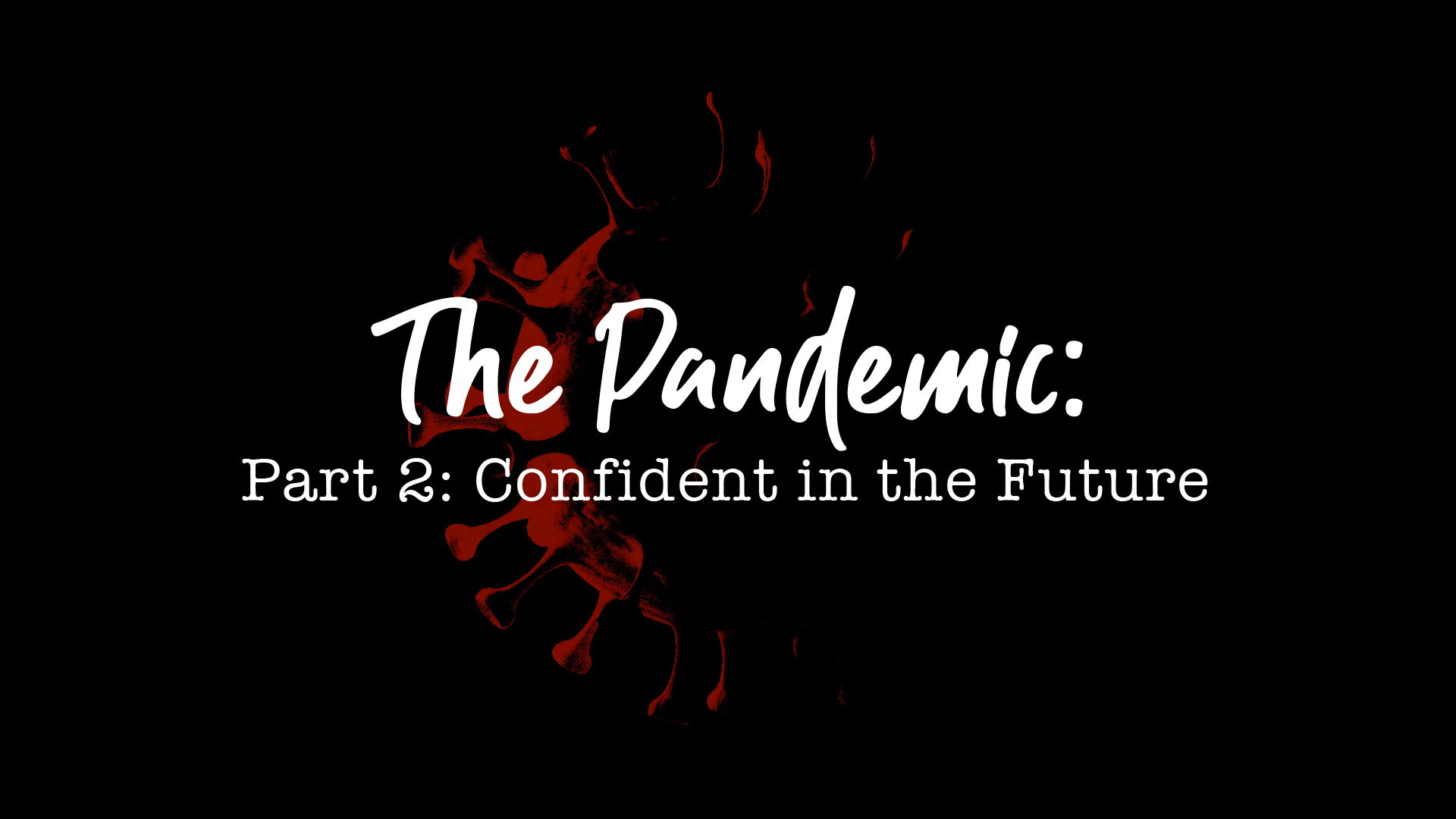 On a scale of 1 to 10, with 10 being extreme and 1 being non-existent 
how much of time and energy have you put into understanding the future 
as presented in the Bible?
Do you find future things (the big theological word is eschatology), 
as presented in the Bible, something you are drawn to or something 
you are not overly interested in?
FIVE KEY EVENTS
THE CHURCH AGE    Eph. 1:22-23

THE RETURN OF JESUS  
	Acts 1:11, Matthew 24:27, Matthew 25:31, Philippians 2:10-11, 
	Matthew 24:30, Matthew 24:32, Matthew 24:44, John 14:3, 
	1 Thessalonians 4:15-16, James 5:7-8, 1 John 2:28

 3.   THE RESURRECTION
	Isaiah 26:19, Daniel 12:2, Ezekiel 37:12-14, John 5:25, 28-29, 
	John 6:39-40, 1 Corinthians 15:51-52, 1 Thessalonians 4:13-16

4.     THE JUDGMENT
	Acts 17:31, Romans 5:2, Hebrews 9:27, Matthew 16:27, 
	John 5:22 & 27, Romans 14:10, 2 Corinthians 5:10

5. THE NEW HEAVEN AND NEW EARTH
	2 Peter 3:13, Revelation 21:1, Isaiah 66:22, Isaiah 65:17
How does understanding and embracing the future, 
as God explains it, help you live your day to day life?
MISSIONS PRAYER REQUESTS
 
Creekside Missionaries the 'N Family' serve in Southeast Asia with Wycliffe, currently in the Netherlands.
Please pray for them:
- Praise God that they found a solution with immigration there for Erin.
- Jason was able to schedule reconstructive surgery of his right knee ACL for June 5th. 
Pray regarding the aircraft accident in Papua, which killed the MAF* pilot, Joyce Lin. 
Pray for her parents and family who could not attend the funeral due to travel restrictions 
and for the aircraft crash investigation people that they can get to the bottom of what caused this accident. 
Also pray for the MAF team who is processing this difficult situation.
*Mission Aviation Fellowship